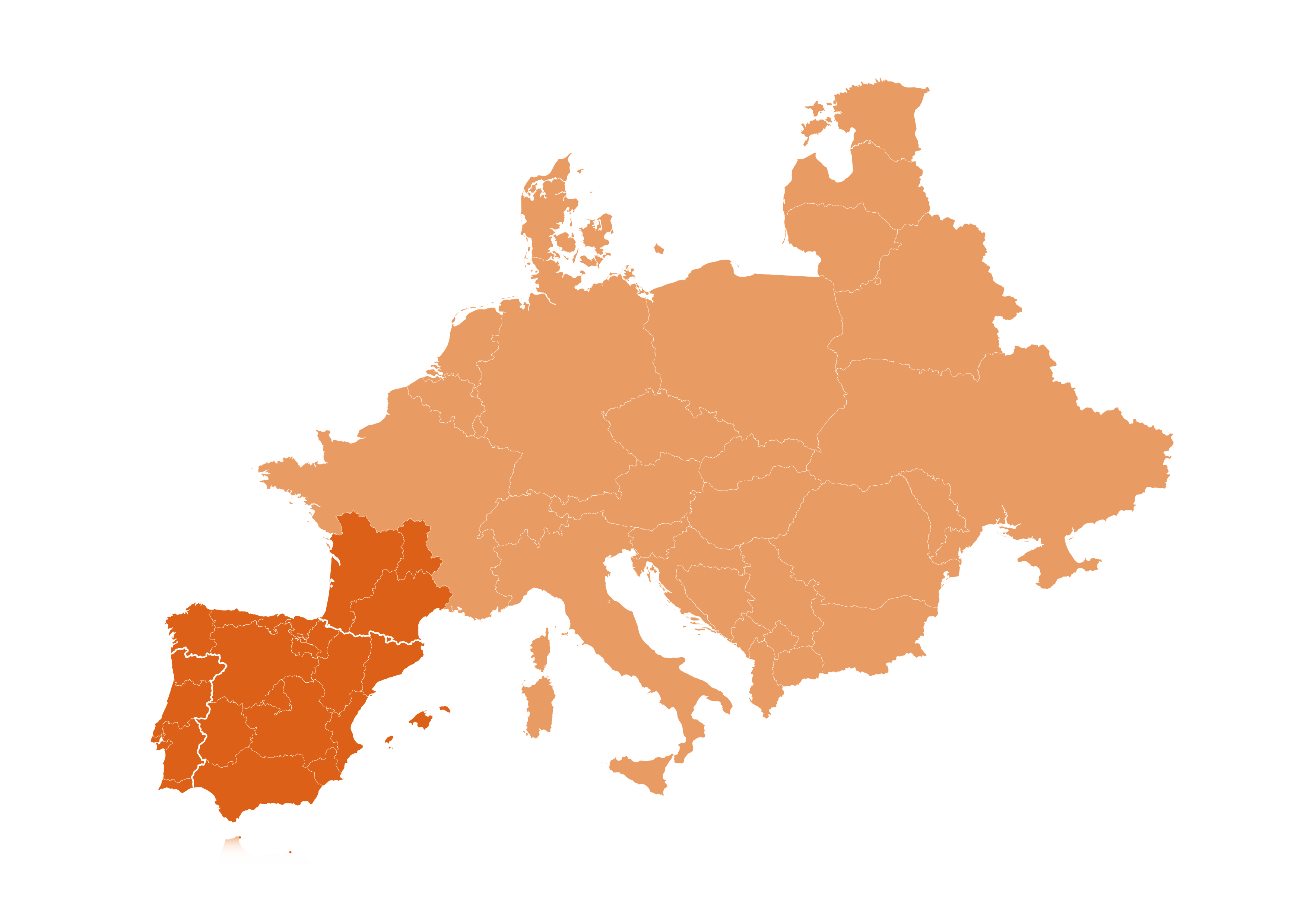 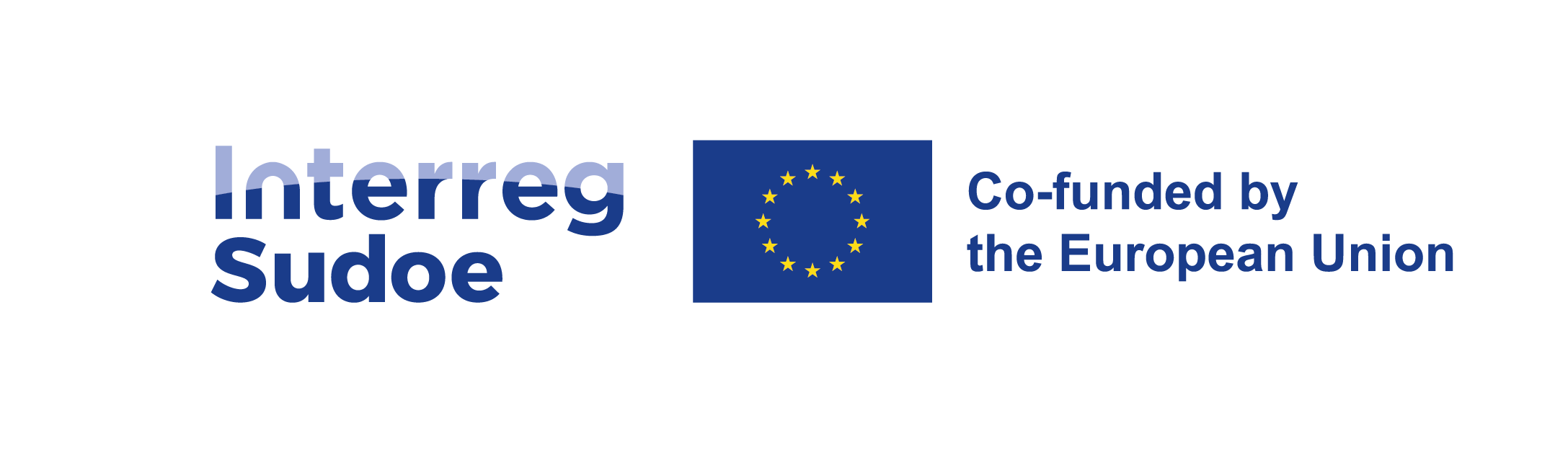 Modèle pour le pitching de projet
Séminaire Santander 17 avril 2024
Deuxième appel à projets
Cooperar está en tus manos
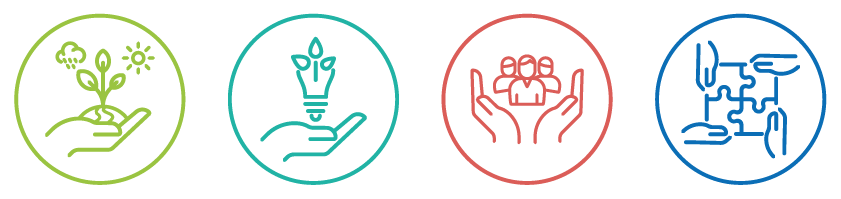 Interreg-sudoe.eu
[Speaker Notes: Vamos a ver ahora las actividades previstas para la comunicación sobre la 2ª convocatoria de proyectos]
Instructions
Comment préparer les trois temps du picth de mon idée de projet
Vous aurez 4 minutes maximum pour présenter votre idée de projet et convaincre vos éventuels futurs partenaires à s’engager à vos côtés pour construire ensemble une solution pour le Sudoe.
Le secrétariat conjoint a préparé un modèle de PowerPoint qui vous servira de support pour présenter votre idée et préciser votre recherche de partenaires.
Ce support peut être illustré par des photos. Gardez à l'esprit que ce modèle complété par vos soins sera projeté derrière vous lors de votre pitching.

Quelques conseils pour préparer votre discours :
Préparez bien votre présentation avant de vous lancer. Il est important de maîtriser parfaitement votre sujet, les messages et les mots clés à faire passer
Maitrisez la forme
Rythmez la présentation
Soyez clair et synthétique
Allez à l’essentiel
Evitez d’employer un jargon technique, de saturer votre présentation avec des tableaux et chiffres et de donner des informations inutiles
Présentation générale
Priorité et objectif spécifique dans lequel s’inscrit l’idée de projet:
Priorité …
OE…
Objectif principal de l’idée de projet:
Entité chef de file : 
Entité: …
Pays / región: …
Coût total approximatif du projet: ……………… euros
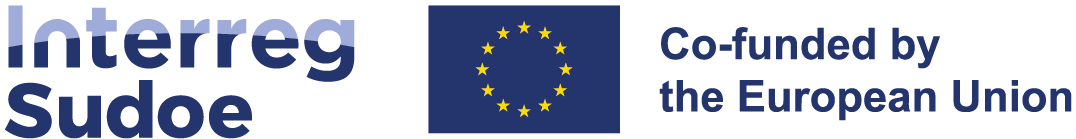 Logique d’intervention
Quelles solutions apporte mon idée de projet à l’espace Sudoe?
Quels sont les réalisations et résultats espérés?
Résultats espérés
…
…
…
…
Réalisations 
…
…
…
…
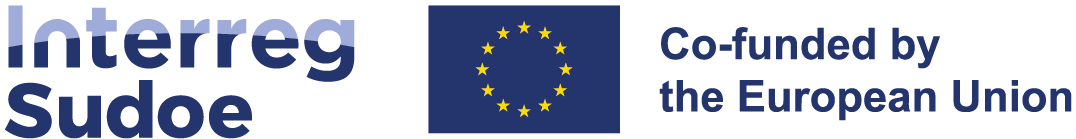 Les partenaires recherchés
Quels sont les partenaires déjà impliqués (le cas échéant) ?

Entité / pays / type d’acteur de la chaîne de valeur
Entité / pays / type d’acteur de la chaîne de valeur
Entité / pays / type d’acteur de la chaîne de valeur
Entité / pays / type d’acteur de la chaîne de valeur
Quels sont les partenaires que je recherche  ?

Type d’acteur de la chaîne de valeur / pays / rôle et tâches à réaliser 
Type d’acteur de la chaîne de valeur / pays / rôle et tâches à réaliser 
Type d’acteur de la chaîne de valeur / pays / rôle et tâches à réaliser 
Type d’acteur de la chaîne de valeur / pays / rôle et tâches à réaliser
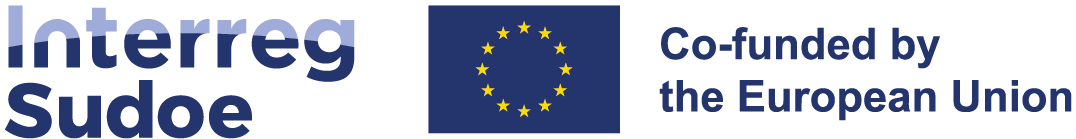 Vous me suivez?
Prénom, nom
Entité
Email
Je suis dans CoopSudoe!
(insérez votre photo)
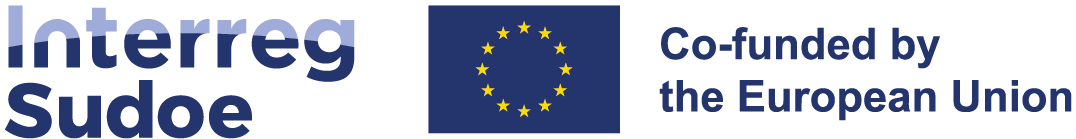